Utilities and MDP: A Lesson in Multiagent SystemBased on Jose Vidal’s bookFundamentals of Multiagent Systems
Henry Hexmoor
SIUC
Utility
Preferences are recorded as a utility function

	 S is the set of observable states in the world
			ui is utility function
			R is real numbers
States of the world become ordered.
Properties of Utilites
Reflexive: ui(s) ≥ ui(s)
Transitive: If ui(a) ≥ ui(b) and ui(b) ≥ ui(c) then ui(a) ≥ ui(c).
Comparable:    a,b either ui(a) ≥ ui(b) or ui(b) ≥ ui(a).
Selfish agents:
A rational agent is one that wants to maximize its utilities, but intends no harm.
Agents
Rational agents
Selfish agents
Rational, non-selfish agents
Utility is not money:
while utility represents an agent’s preferences it is not necessarily equated with money.  In fact, the utility of money has been found to be roughly logarithmic.
Marginal Utility
Marginal utility is the utility gained from next event
Example:
 	getting A for an A student.
	versus  A for an B student
Transition function
Transition function is represented as

Transition function is defined as the probability of reaching S’ from S with action ‘a’
Expected Utility
Expected utility is defined as the sum of product of the probabilities of reaching s’ from s   with action ‘a’ and utility of the final state.



  Where S is set of all possible states
Value of Information
Value of information that current state is t and not s: 


 here                     represents updated, new info
                               represents old value
Markov Decision Processes: MDP
Graphical representation of a sample Markov decision process along with values for the transition and reward functions. We let the start state be s1. E.g.,
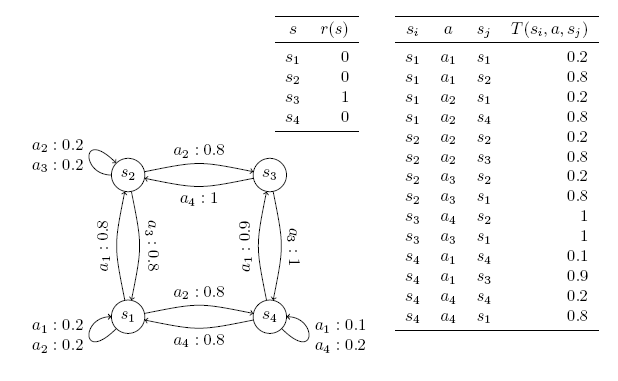 Reward Function: r(s)
Reward function is represented as 
              r : S → R
Deterministic Vs Non-Deterministic
Deterministic world: predictable effects
Example: only one action leads to T=1 , else Ф

Nondeterministic world: values change
Policy:
Policy is behavior of agents that maps states to action
Policy is represented by
Optimal Policy
Optimal policy is a policy that maximizes expected utility.
Optimal policy is represented as
Discounted Rewards:
Discounted rewards smoothly reduce the impact of rewards that are farther off in the future

Where                   represents discount factor
Bellman Equation
Where  
             r(s) represents immediate reward
             T(s,a,s’)u(s’) represents    
                                   future, discounted rewards
Brute Force Solution
Write n Bellman equations one for each n states, solve …
This is a non-linear equation due to
Value Iteration Solution
Set values of u(s) to random numbers
Use Bellman update equation


Converge and stop using this equation when

  where         max utility change
Value Iteration Algorithm
The algorithm stops after t=4
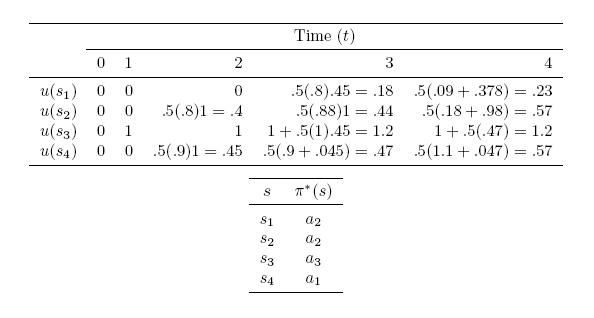 MDP for one agent
Multiagent: one agent changes , others are stationary.
Better approach 
          is a vector of size ‘n’ showing each agent’s action. Where ‘n’ represents number of agents
Rewards:
Dole out equally among agents
Reward proportional to contribution
Observation model
noise + cannot observe world …
Belief state

Observation model O(s,o) = probability of observing  ‘o’, being in state ‘s’.  
                                                                                   
                                                                                      
Where       is normalization constant
Partially observable MDP
if * holds  
                       =     
                                0     otherwise
* -                                                           is true for   
 
new reward function


Solving POMDP is hard.